Key Stage 1
Sisters of St. Paul the Apostle
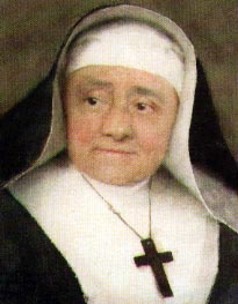 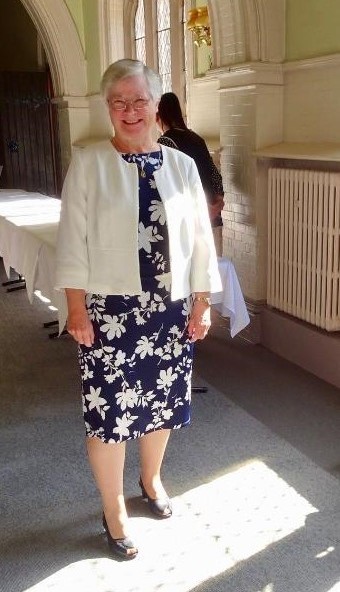 My name is Patricia

I am a Sister of St. Paul
I was born in Ireland 
We lived on a farm
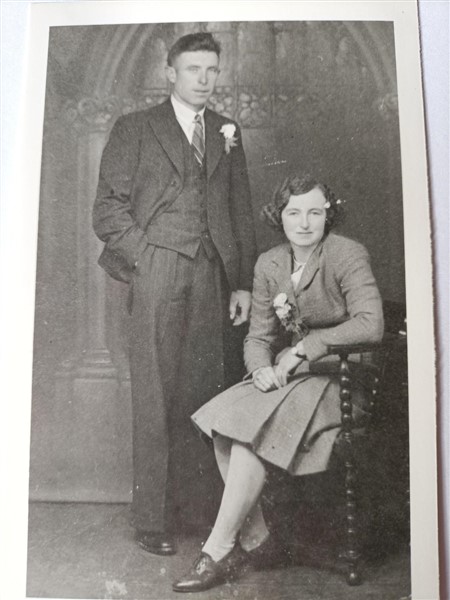 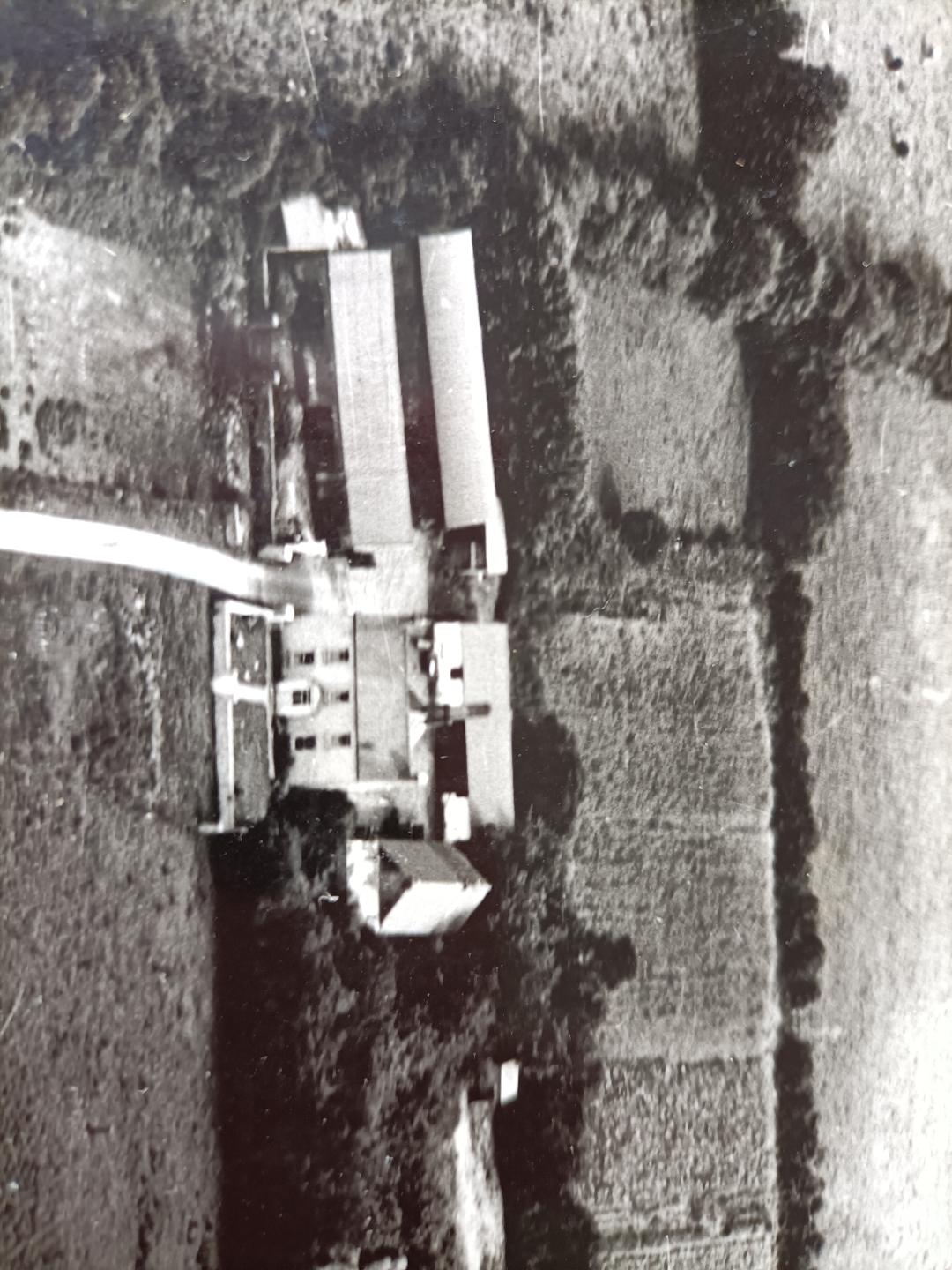 I have four sisters and one brother
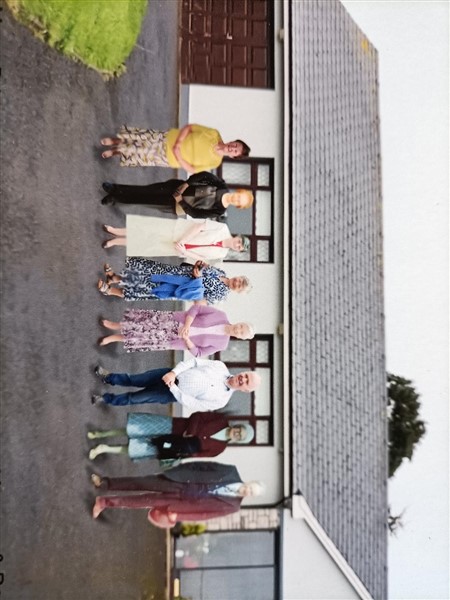 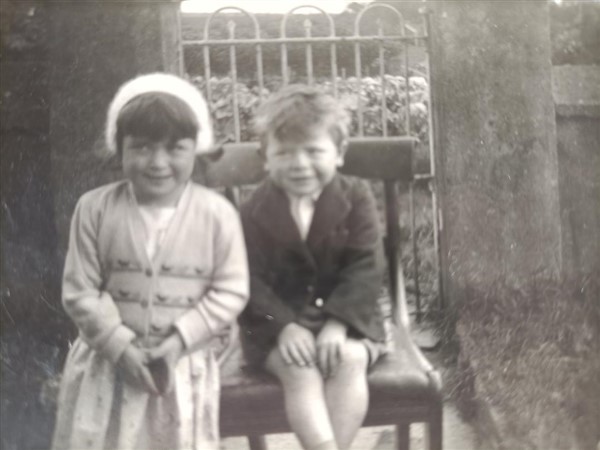 I made my 
First Holy Communion 
when I was 7 years old
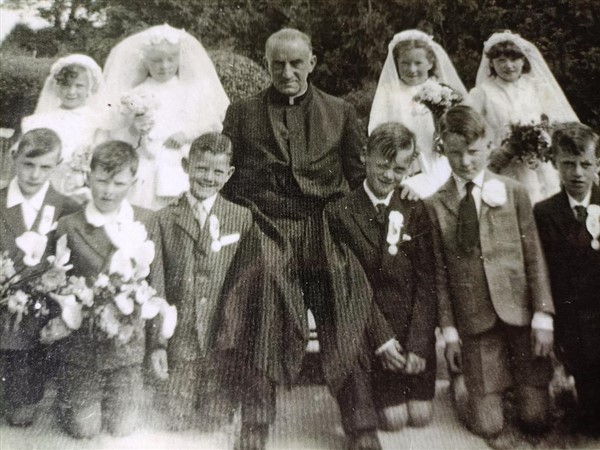 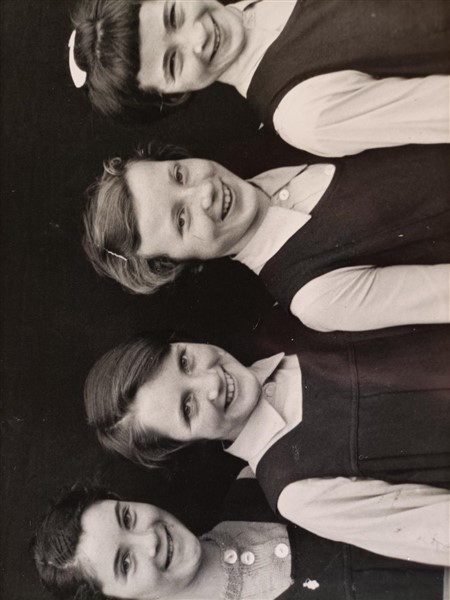 Senior School
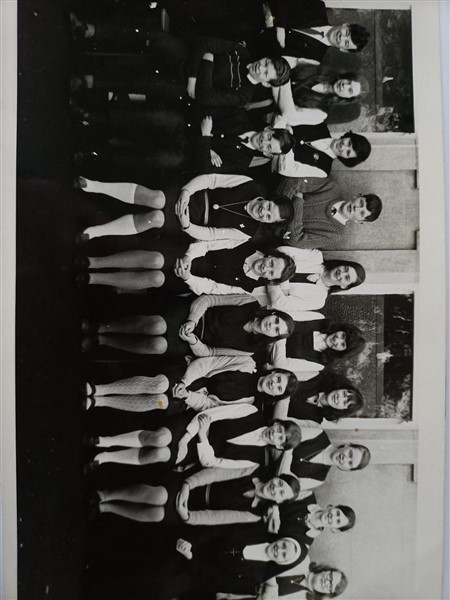 What Now
I chose to follow God’s call to be a Sister
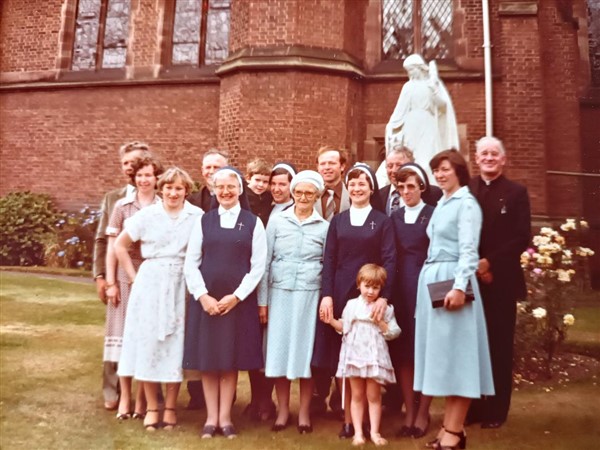 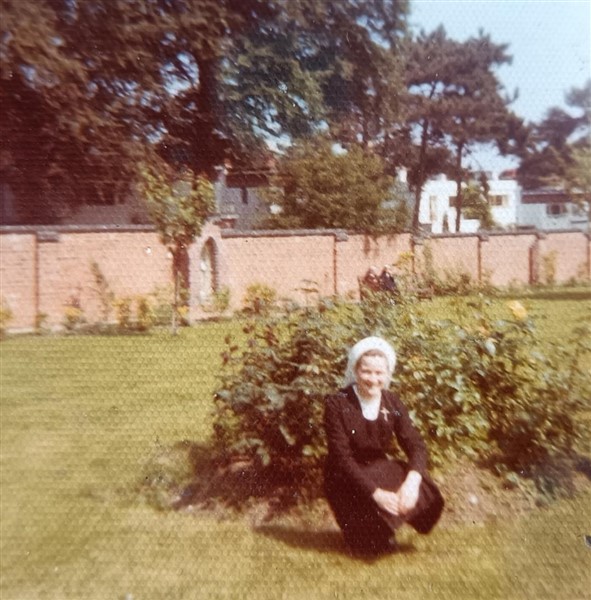 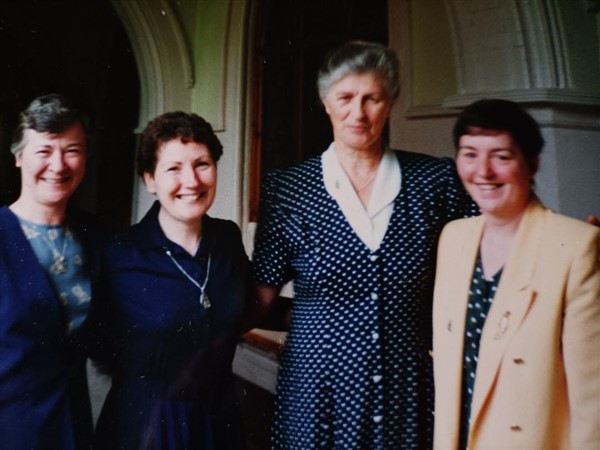 As a Sister I
 trained to be 
a teacher
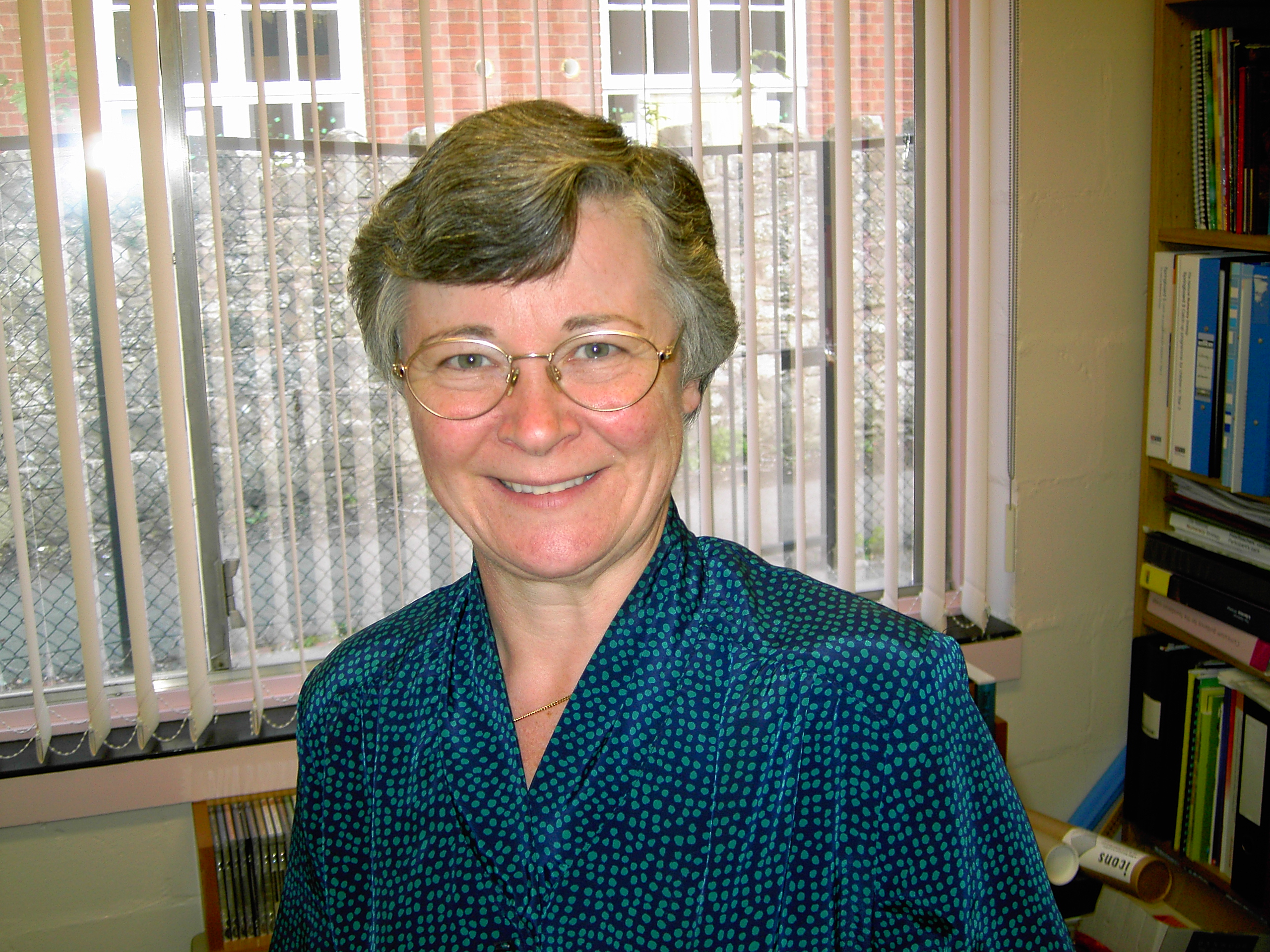 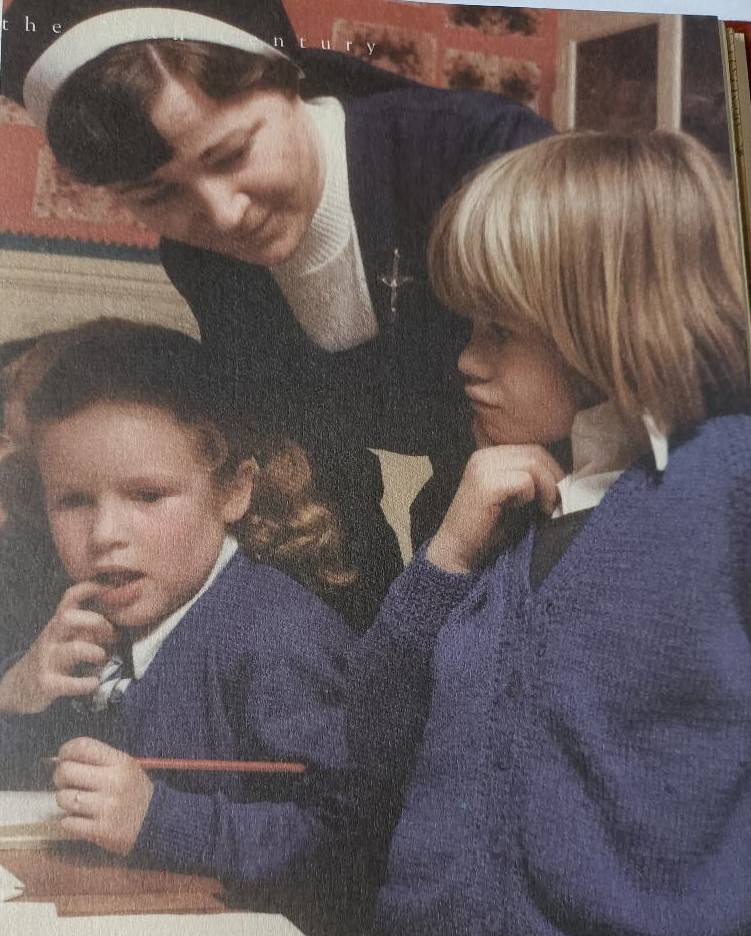 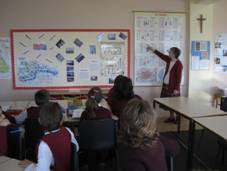 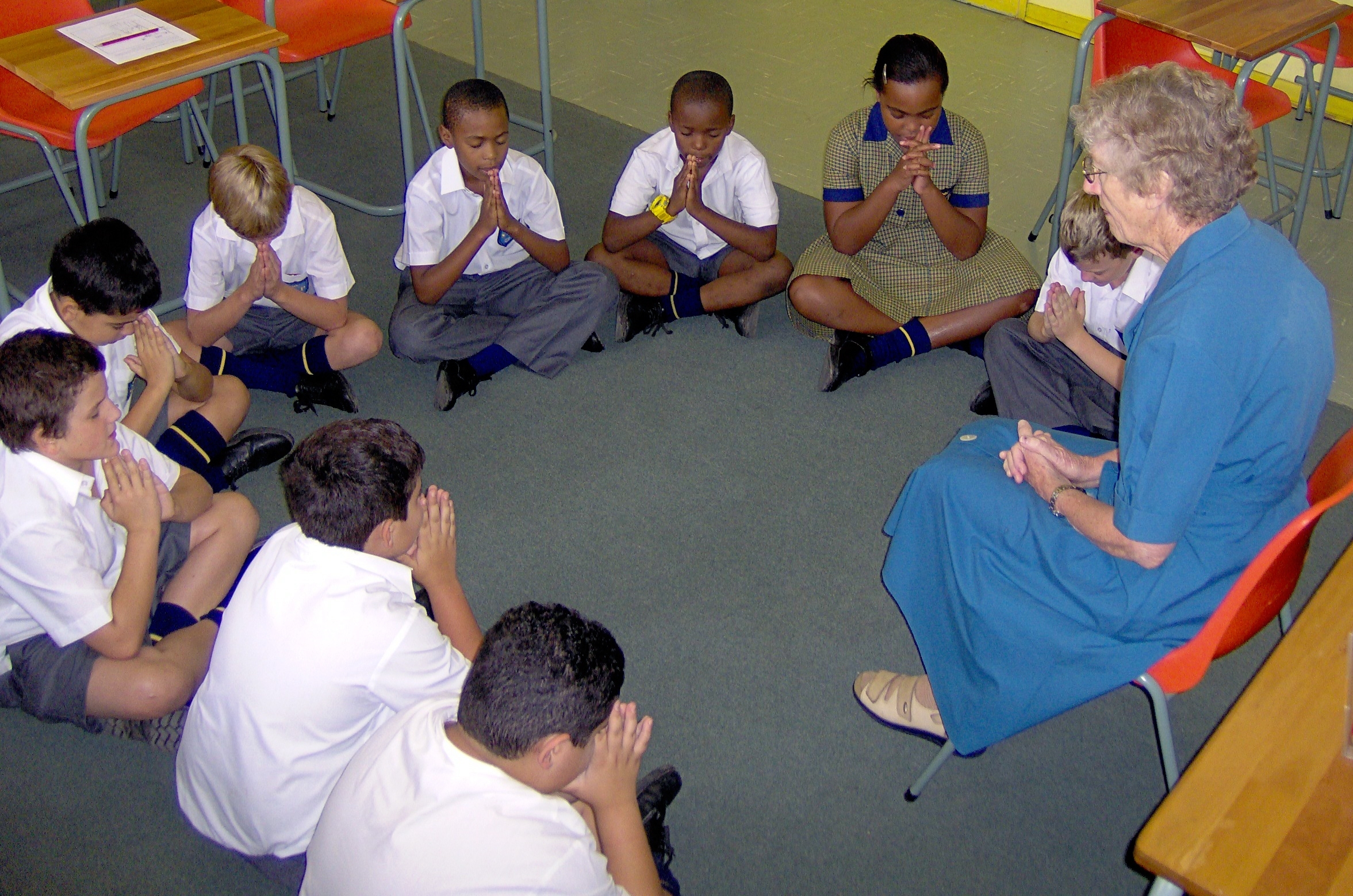 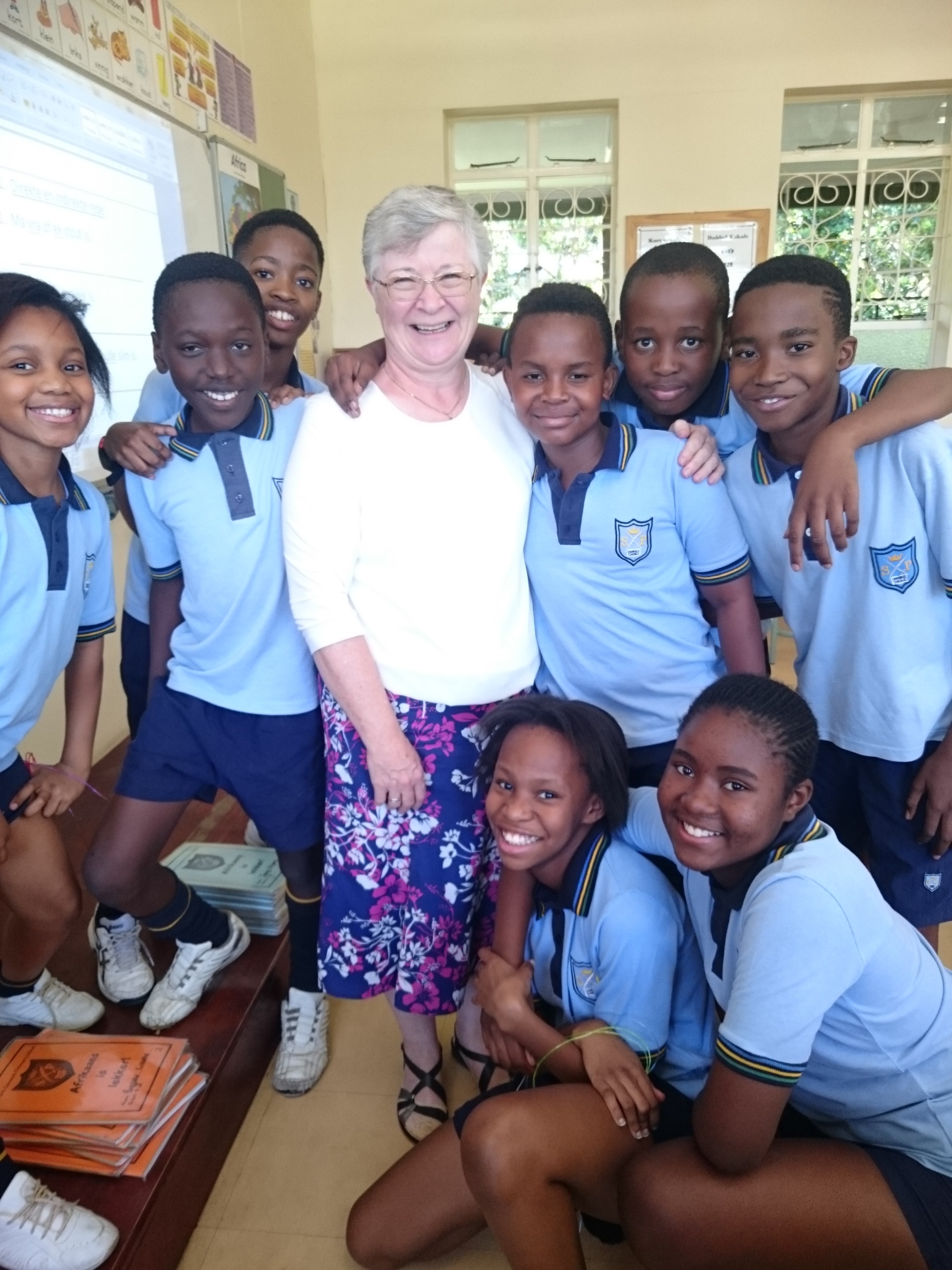 Teaching in 
South Africa
Time to Play
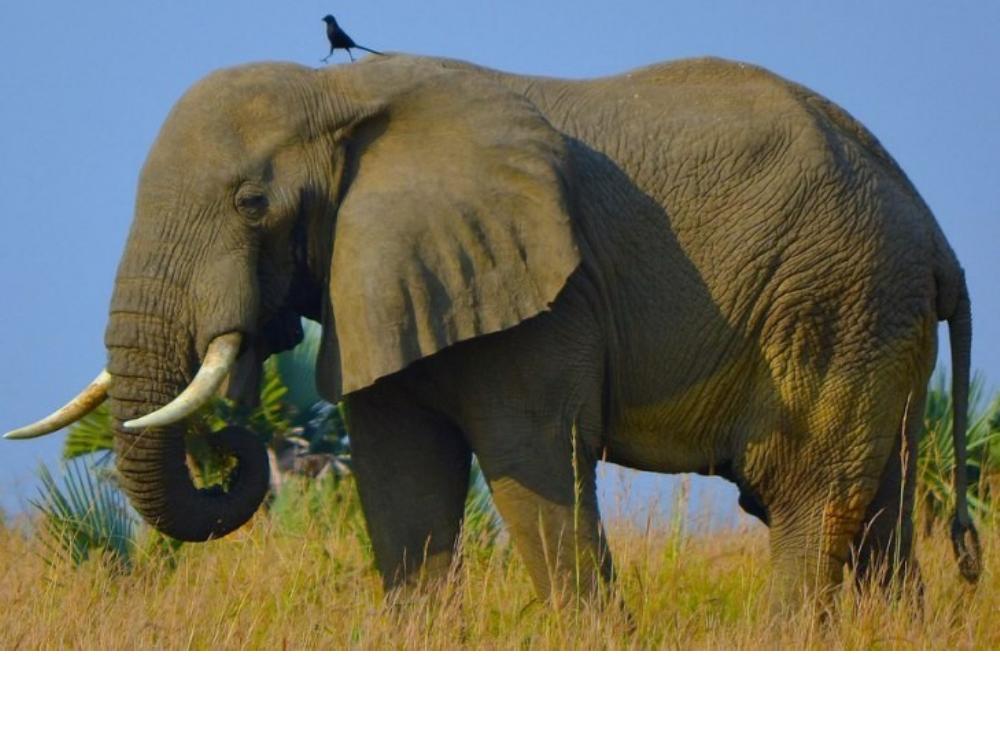 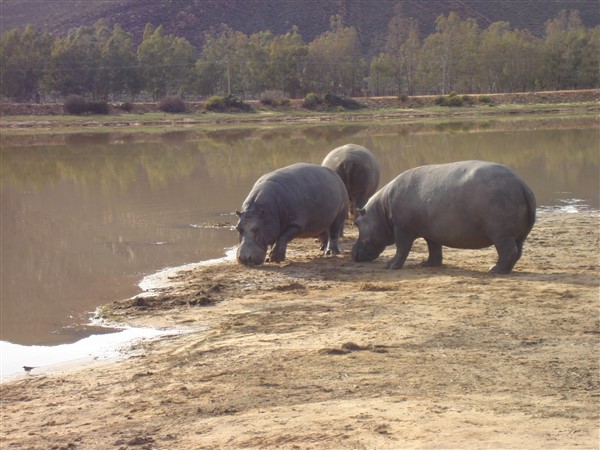 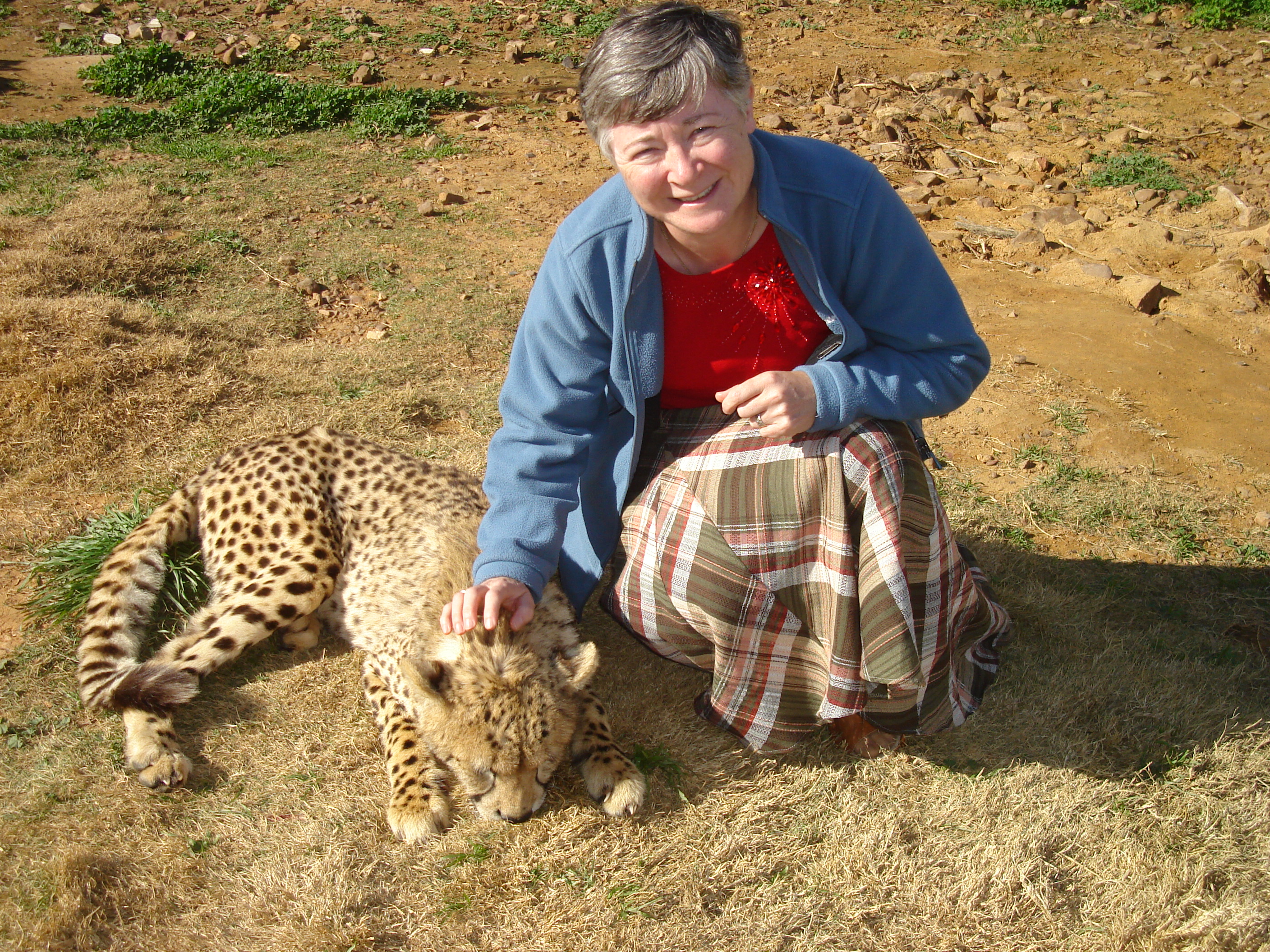 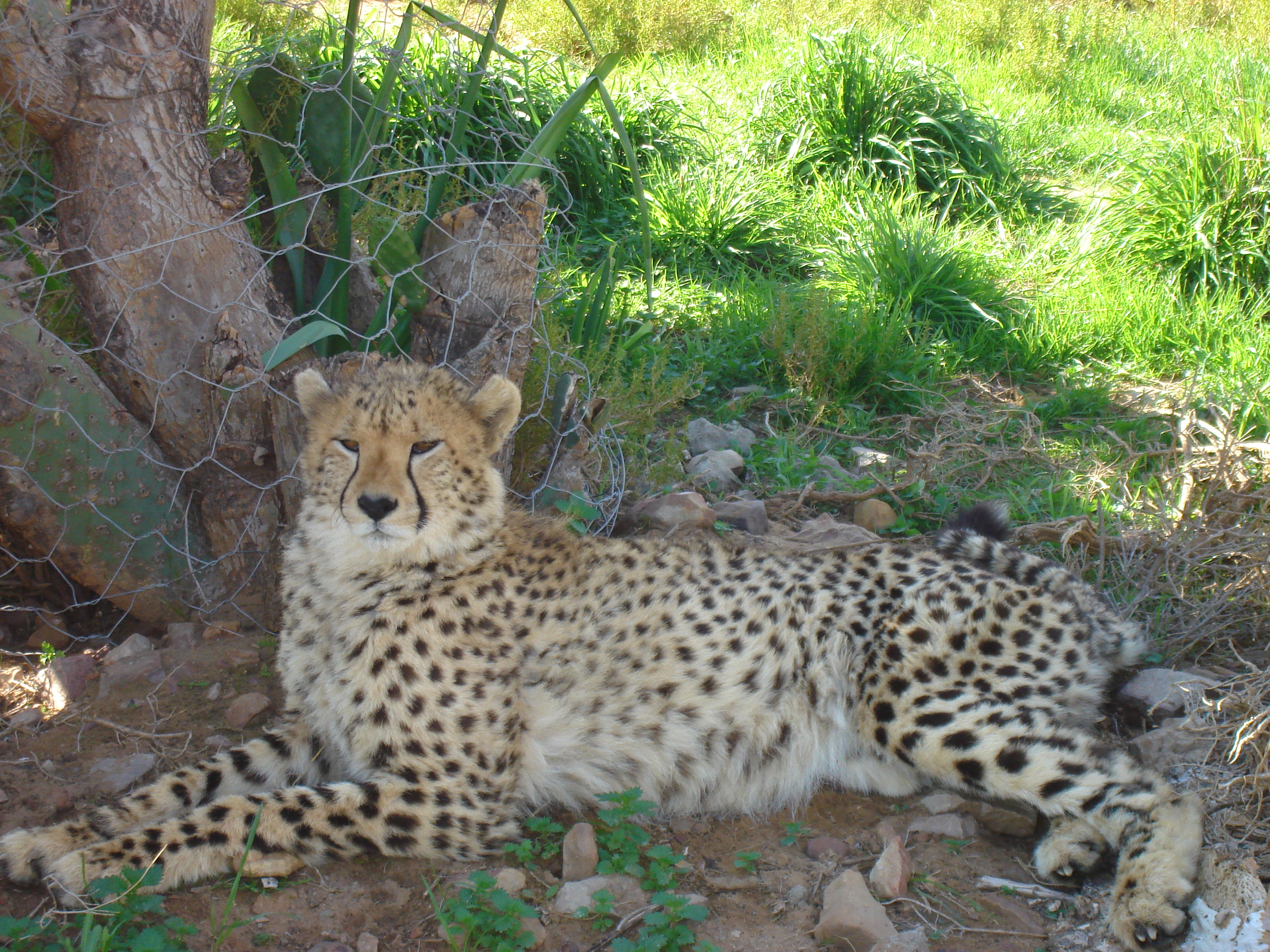 Sisters live together in a Convent
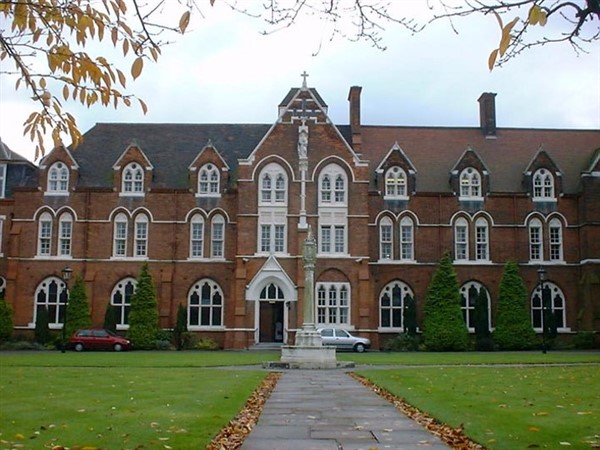 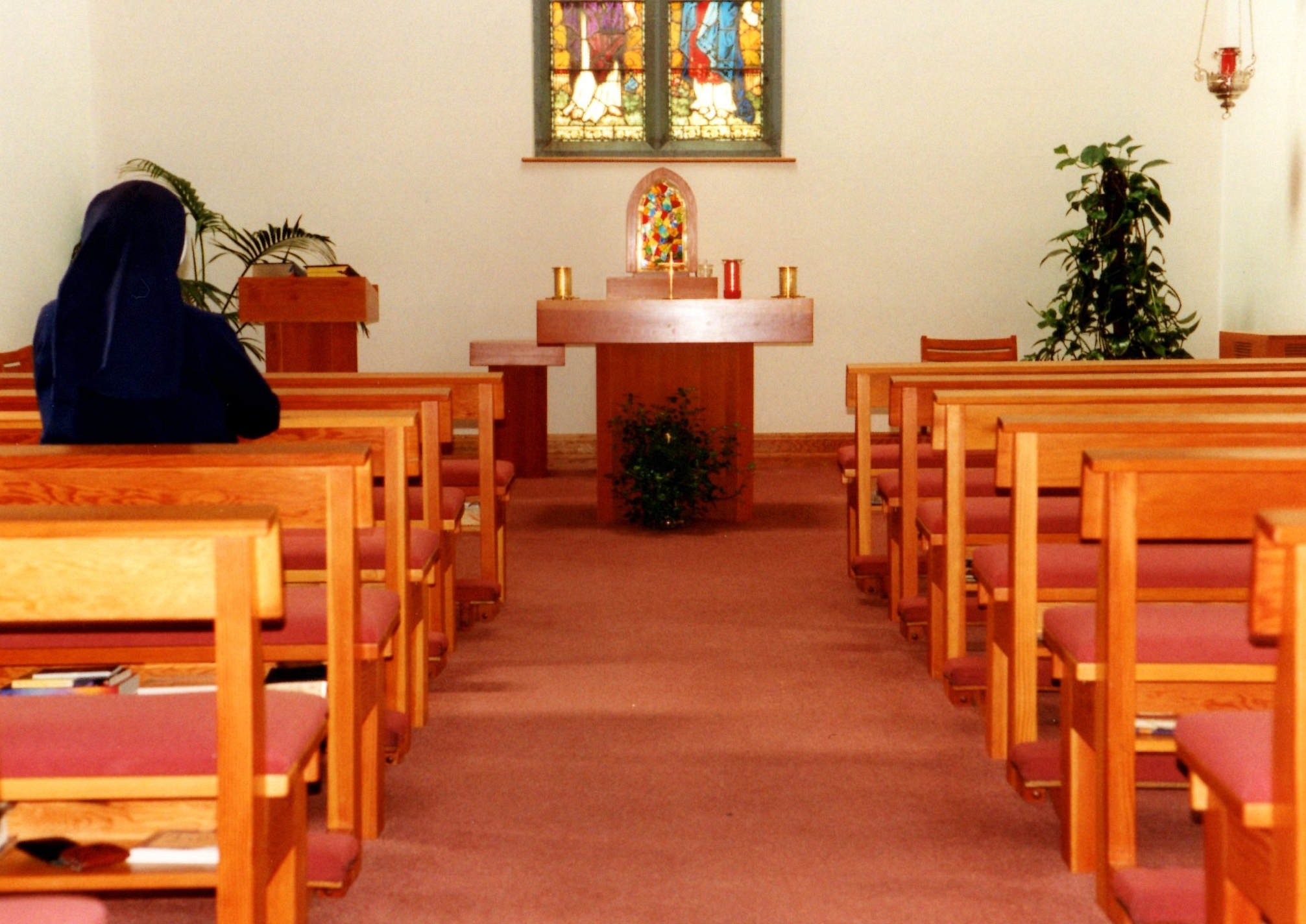 We Pray
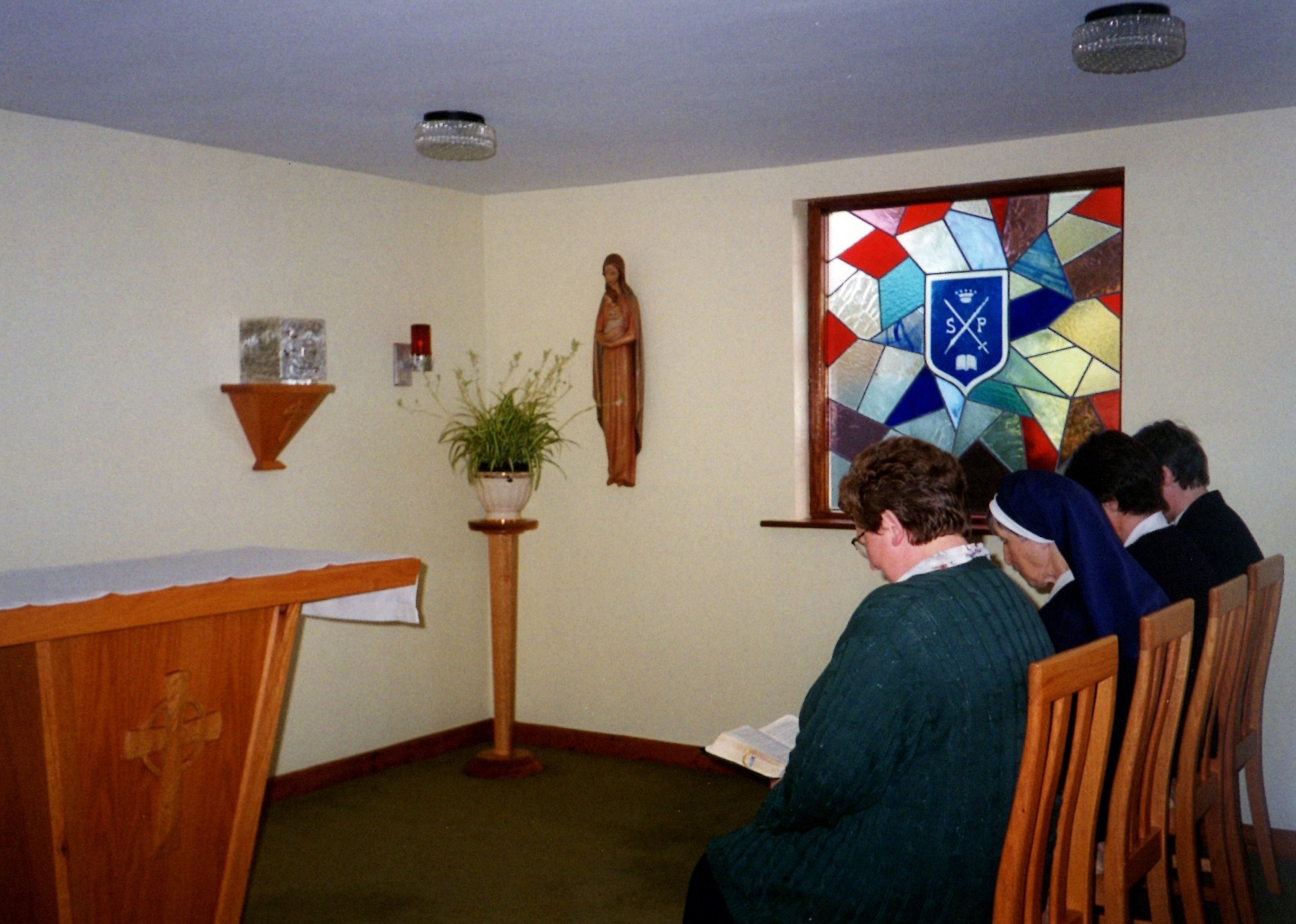 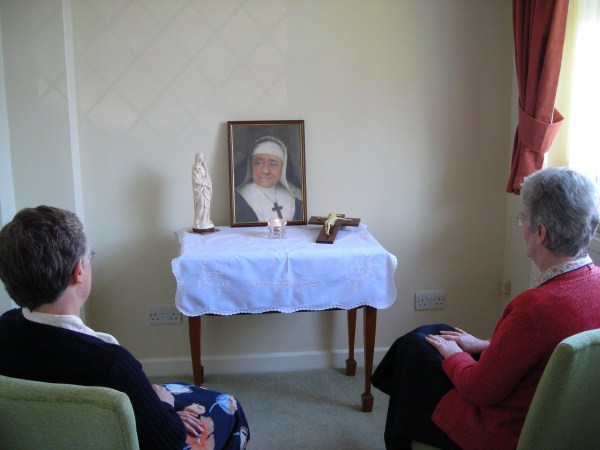 We share everything 
We help where we can
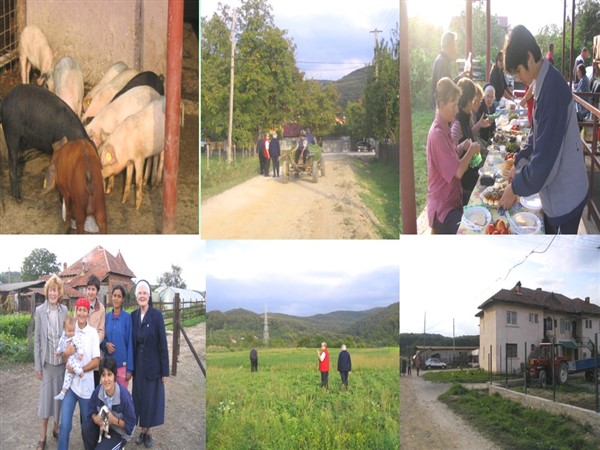 Mother Genevieve 
died in 1903 
at the age of 91.
 
 The work she began 
still continues.

We need more generous women 
to join us in our work.
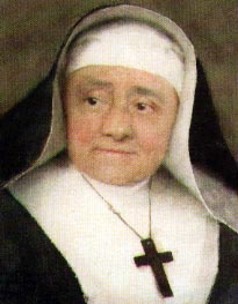